ПРОЕКТ
«Играем вместе!»
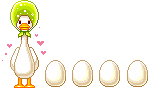 Цель проекта: формирование у детей и родителей интереса к совместной     игровой  деятельности.
Задачи проекта: 
1.Способствовать развитию взаимопонимания между детьми и родителями.
2.Создать условия для развитие свободного общения взрослых и детей в холоде совместно игровой деятельности.
3.Развивать педагогическую компетентность родителей.
Руководители проекта: Вятчинина Нина Никандровна Вандышева Наталия ВалериевнаИсполнитель проекта: МБДОУ Детский сад № 1 группа «Бусинки»Адресация проекта: дети второй группы раннего возраста, родители, воспитатели.
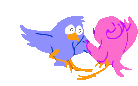 Ожидаемые результаты: 1.Устоновление доверительных отношений между участниками  игровой деятельности.2.Обеспечение психологического комфорта для полноценной  игры между всеми участниками.3.Раскрываются   творческие способности детей через разнообразные виды деятельности; 4. Вызвать желание родителей играть с детьми в игры, использовать игры в повседневном общении и деятельности с ребенком. Повысить уровень общения родителей с детьми посредством совместного творчества, совместной игры..
Актуальность проекта. К сожалению, в последнее время настоящая спонтанная детская игра вытесняется компьютерными играми. Так проще и удобнее для взрослых. Ведь современные родители не могут найти время для игры с детьми, а их нужно чем-то занять. Да и настоящие, и «качественные» детские игры не всегда удобна, ведь это шалаши из подушек и одеяло, конструкторные  города по всей квартире и беспорядок. Однако ограничивать ребёнка  в его фантазии и играх не стоит, ведь правильно говорят, что всему свое время, а детство –это время игры. Ребёнок, которому дали вволю наиграться, будет лучше готов к переходу на новую ступеньку своего развития.Пожалуй, нет ничего естественного, чем играющие ребятишки. Игра для ребенка считается не только развлечением, но и настоящей жизненной потребностью.Именно мама и папа являются главными партнерами маленьких детей, А вот в старшем дошкольном возрасте родителю отводится позиция стороннего наблюдателя «консультанта».
Основное содержание
Советы родителям ……..
https://infourok.ru/konsultaciya-dlya-roditeley-detey-let-po-risovaniyu-2058187.html
https://infourok.ru/konsultaciya-dlya-roditeley-mladshey-gruppi-lepim-iz-plastilina-s-detmi-
3486689.html
http://detsad33.k-ur.ru/attachments/article/36/Приобщение%20детей%20к%20художественной
%20литературе%20через%20семейное%20чтение_Гришнякова%20А.С..pdf
https://infourok.ru/konsultaciya-dlya-roditeley-igraem-doma-vmeste-s-detmi-1479923.html
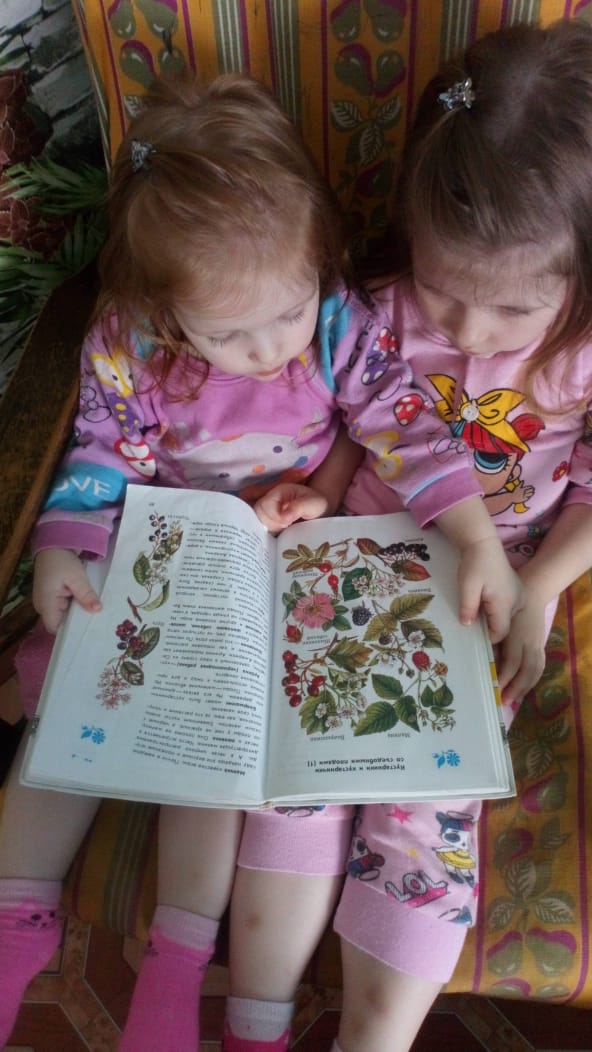 Чтение книг
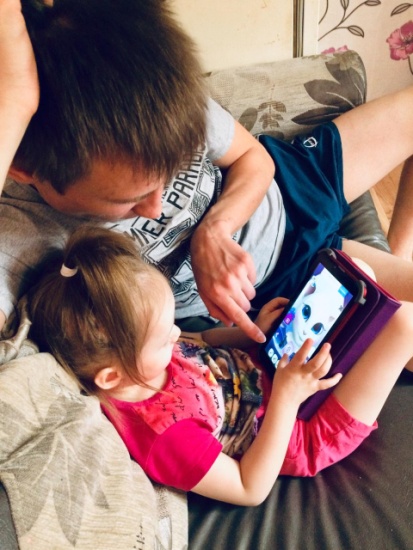 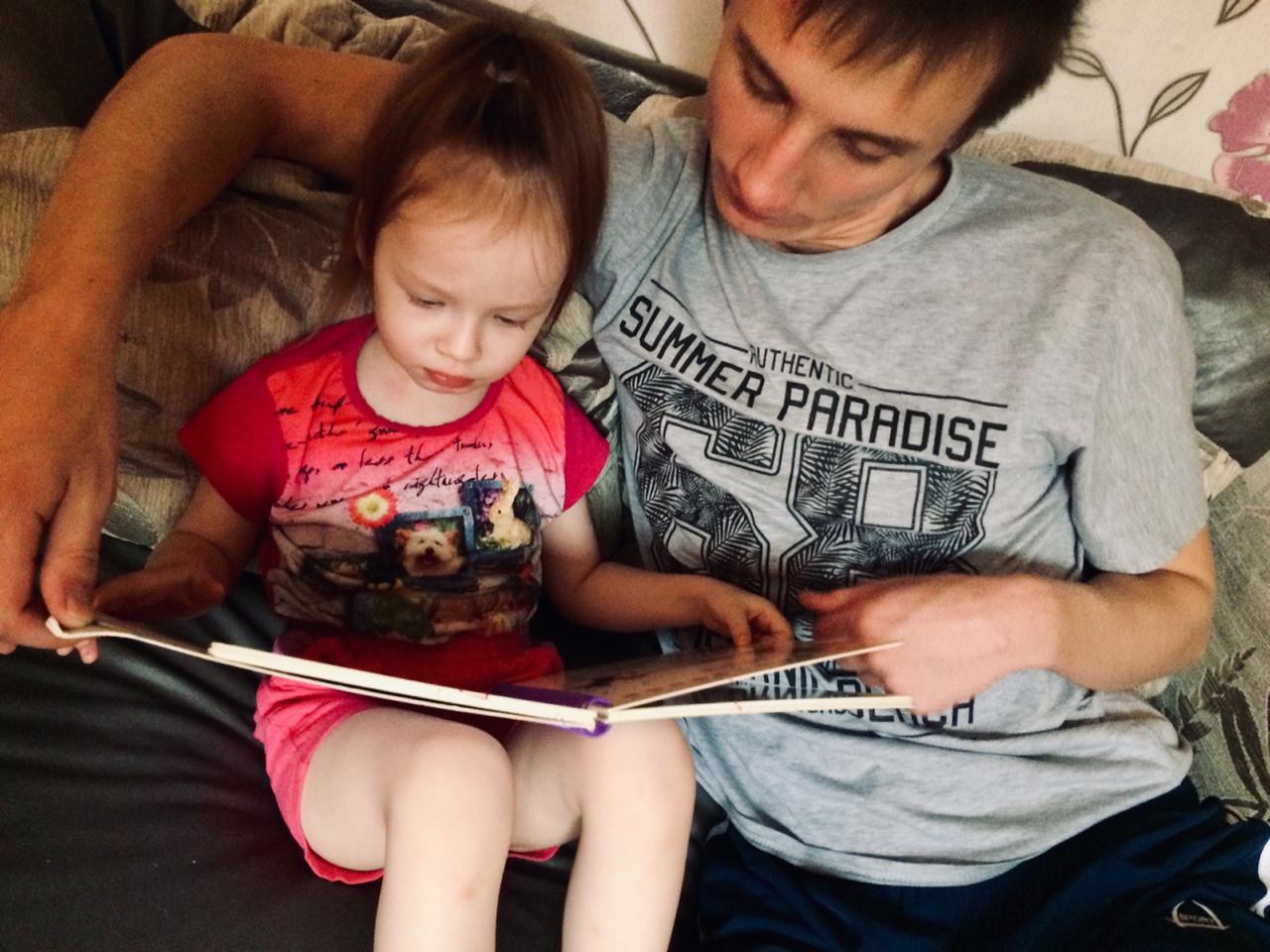 Игры с песком, глиной, пластилином
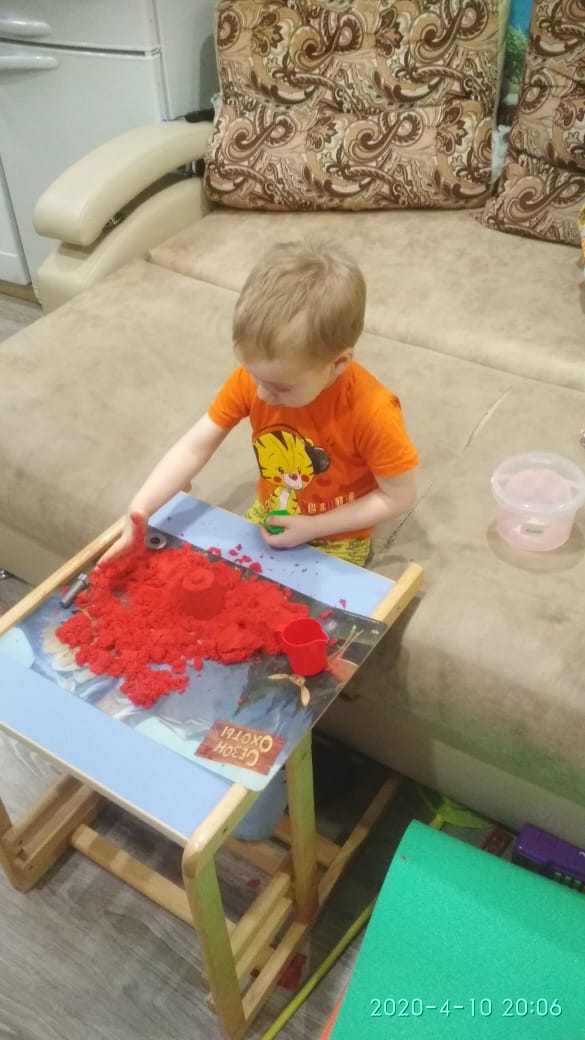 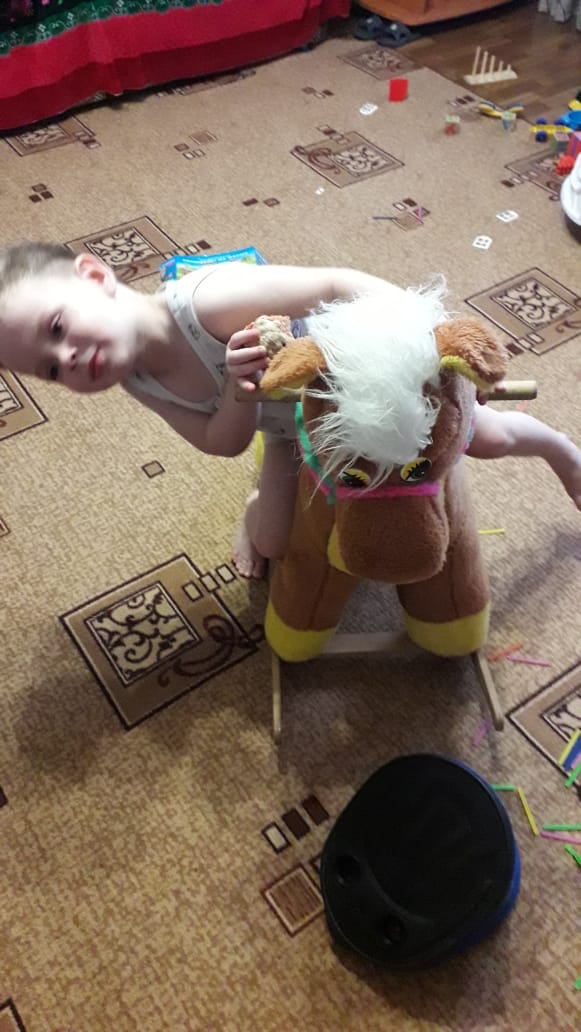 Подвижные игры
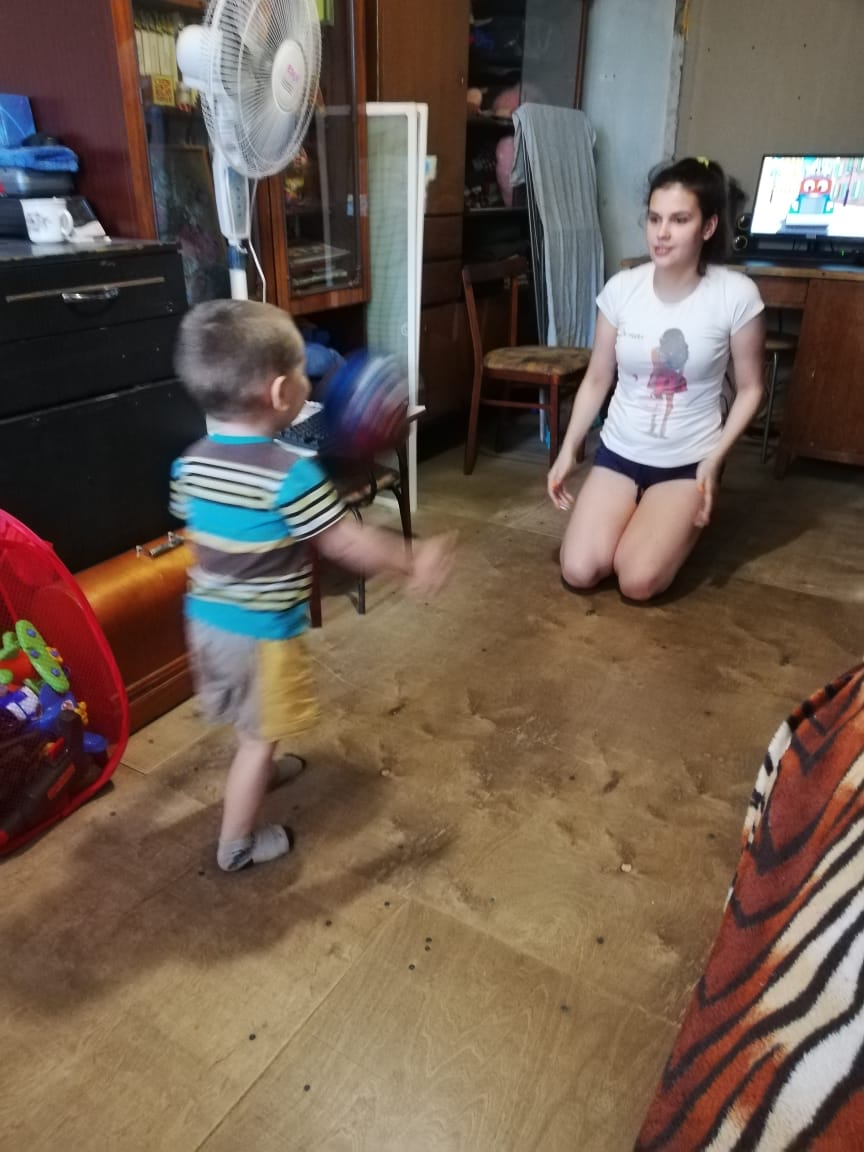 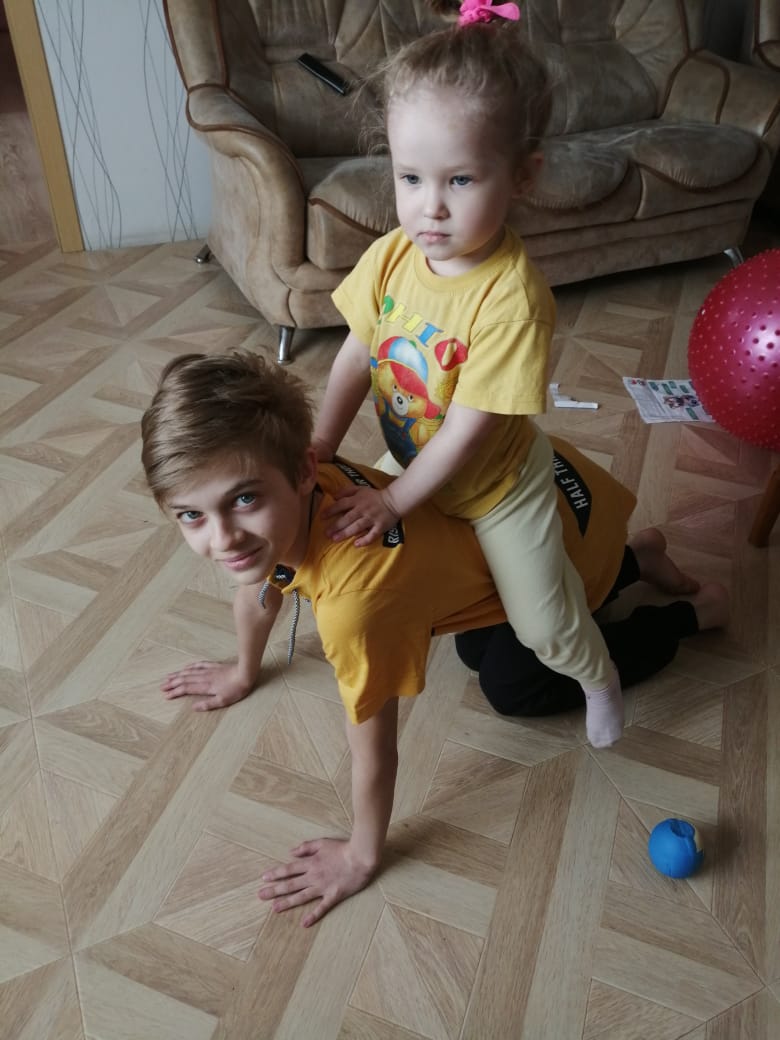 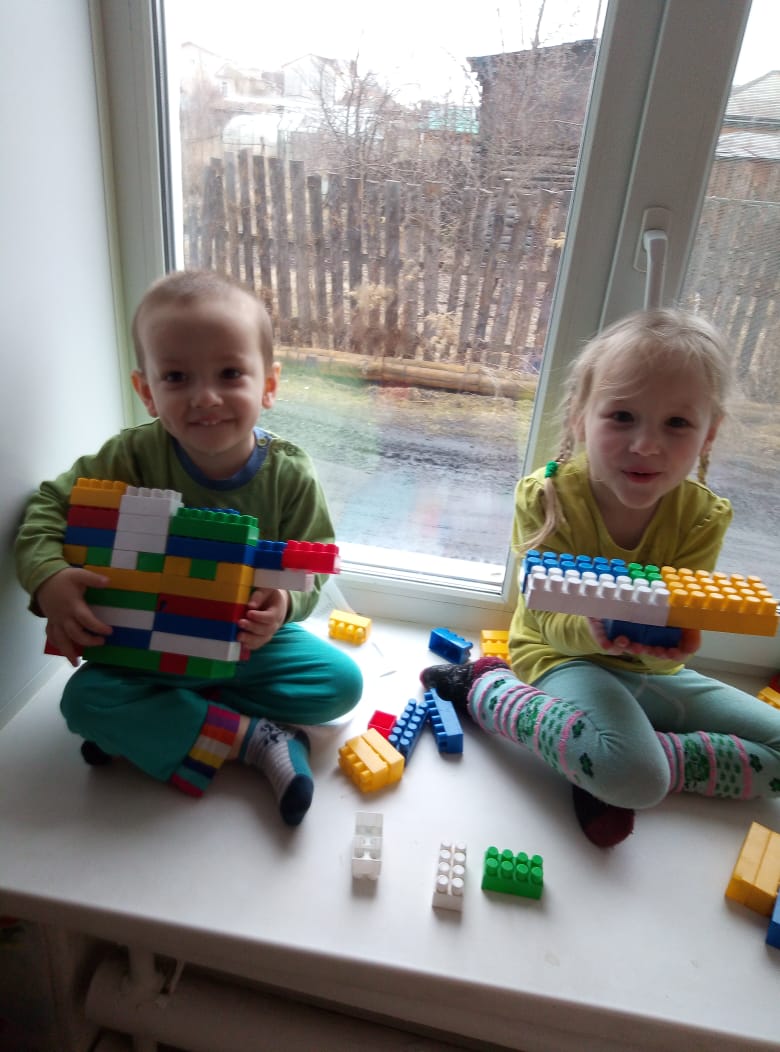 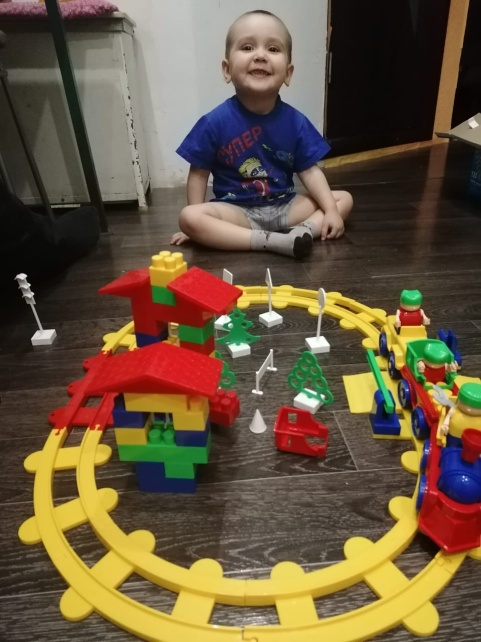 Игры с конструктором, мозаикой.
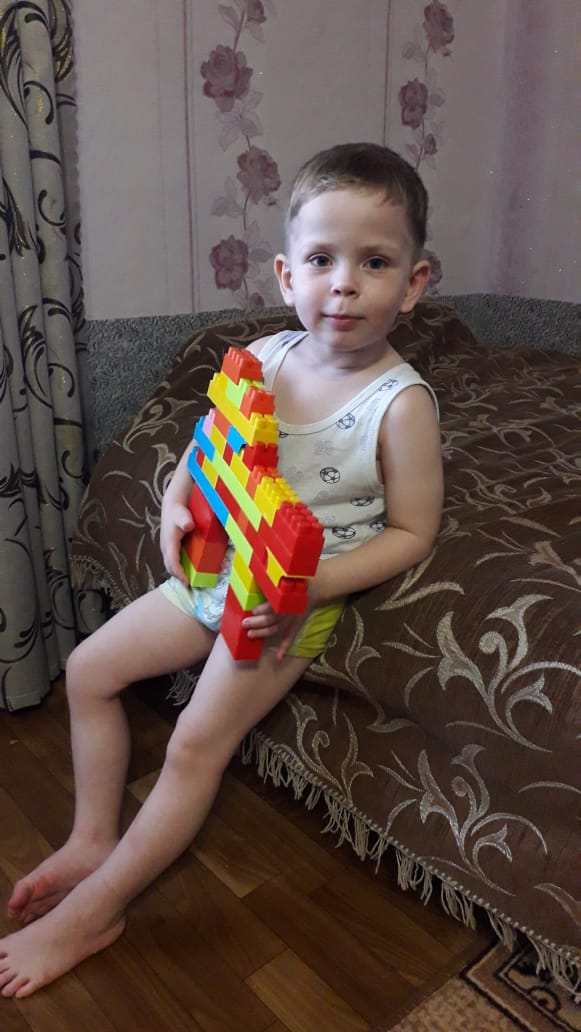 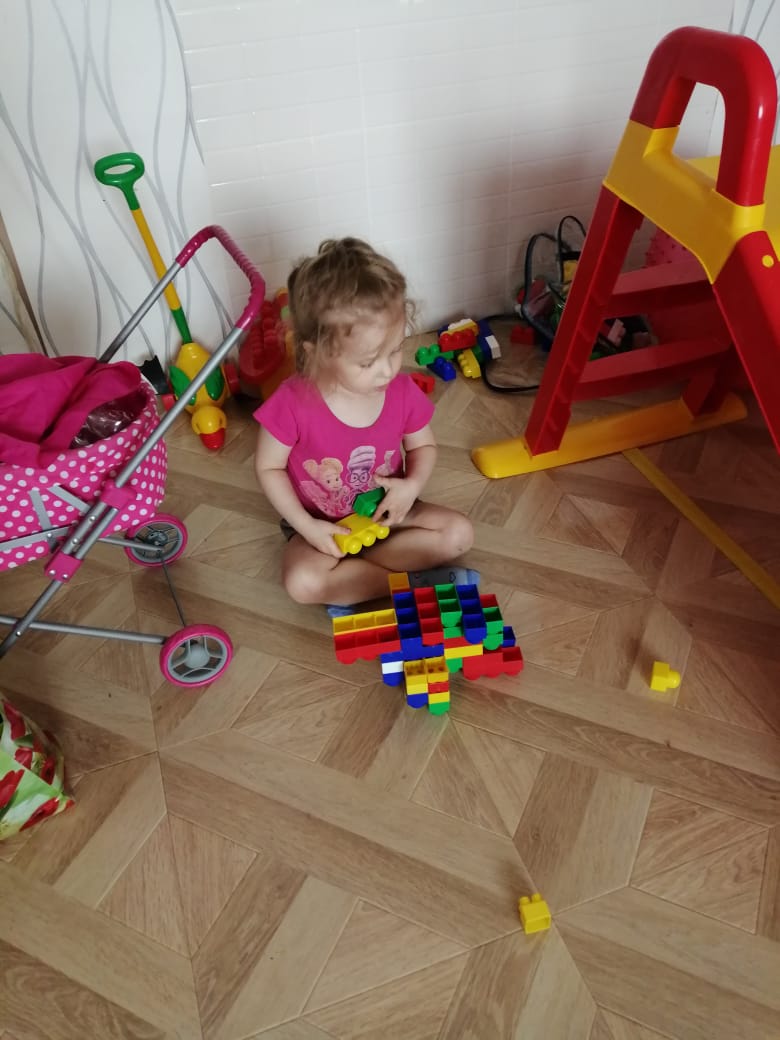 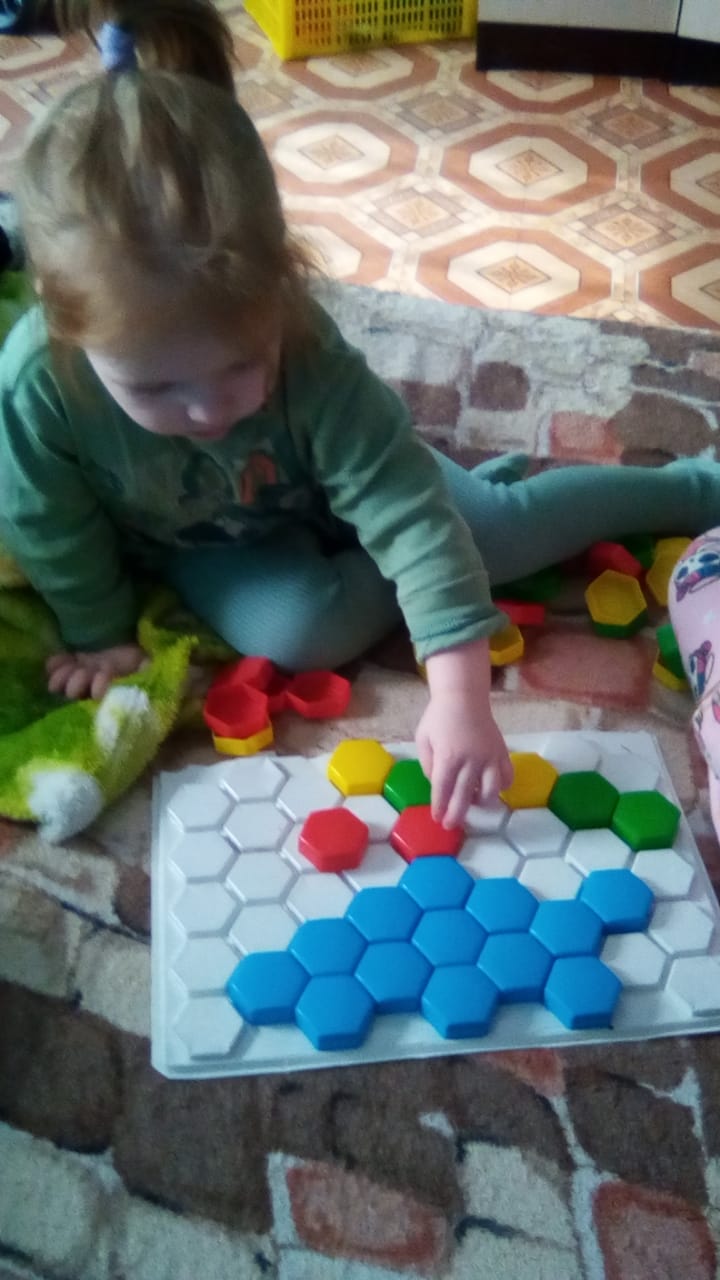 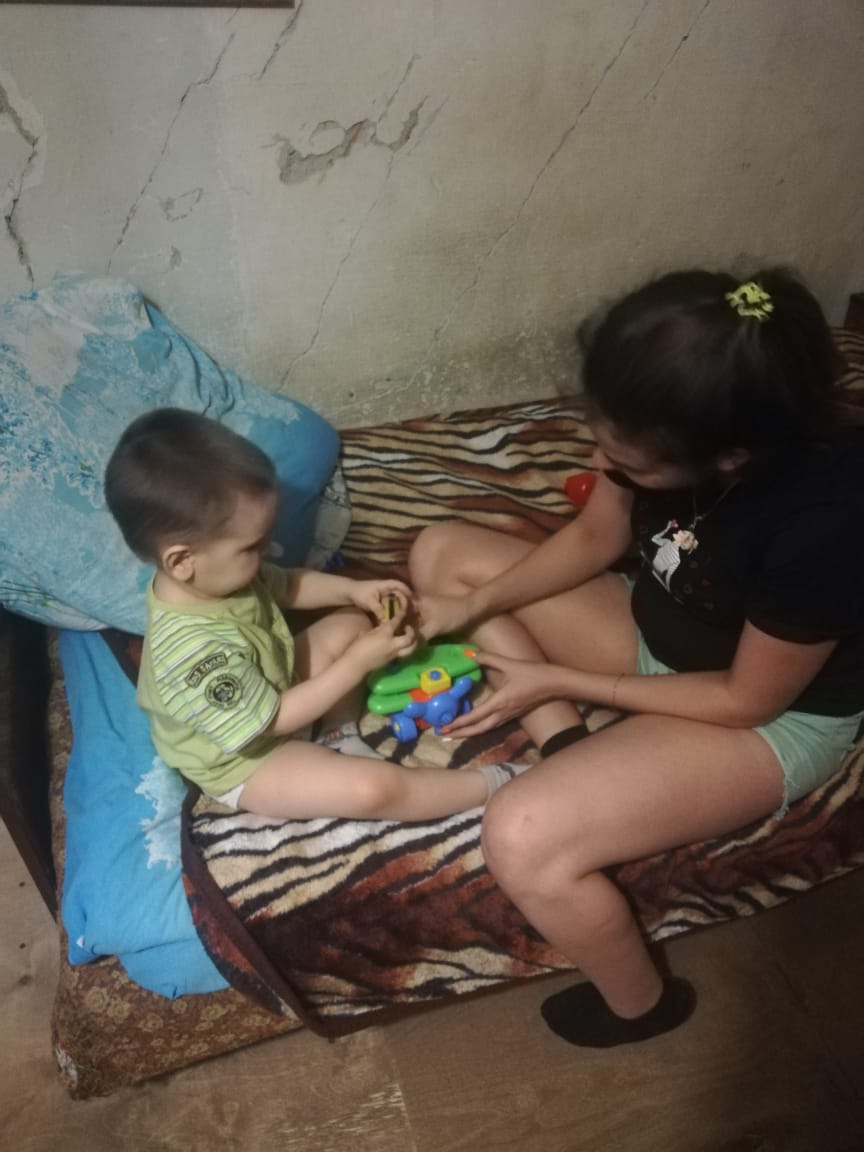 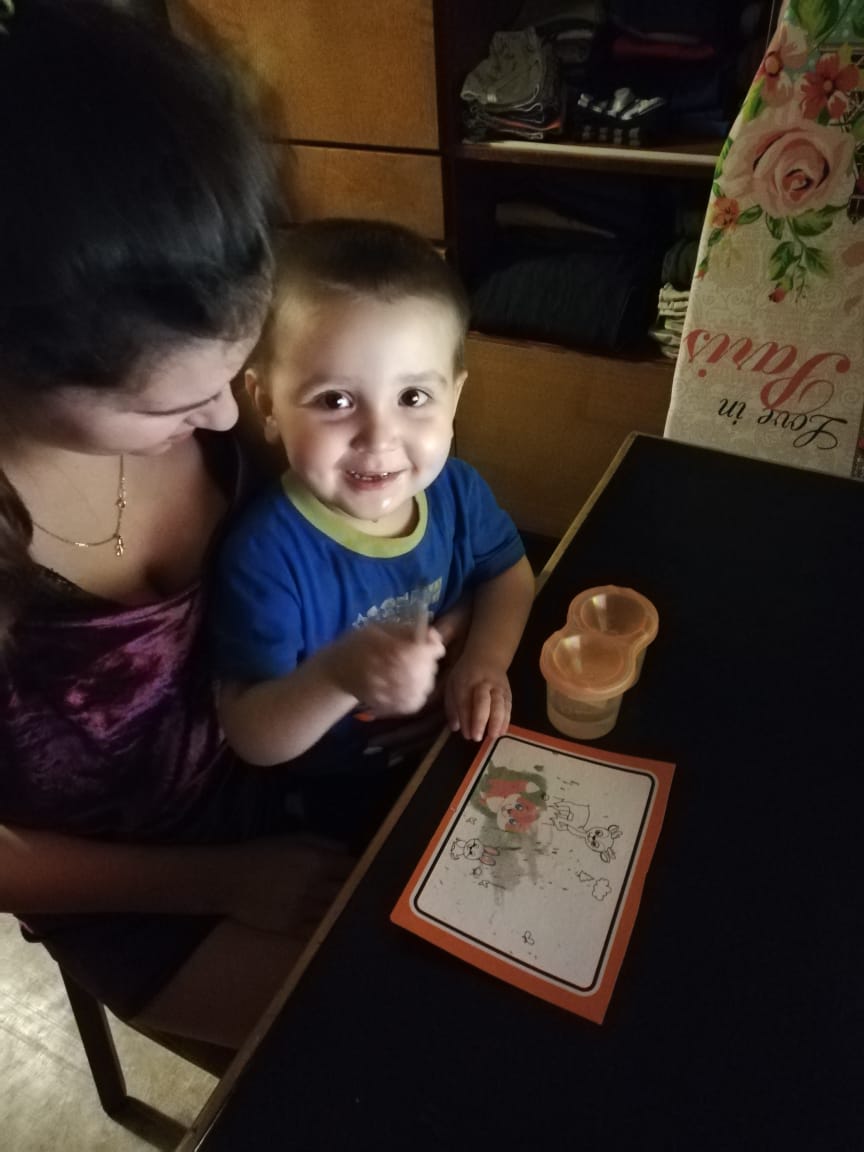 Рисуем вместе
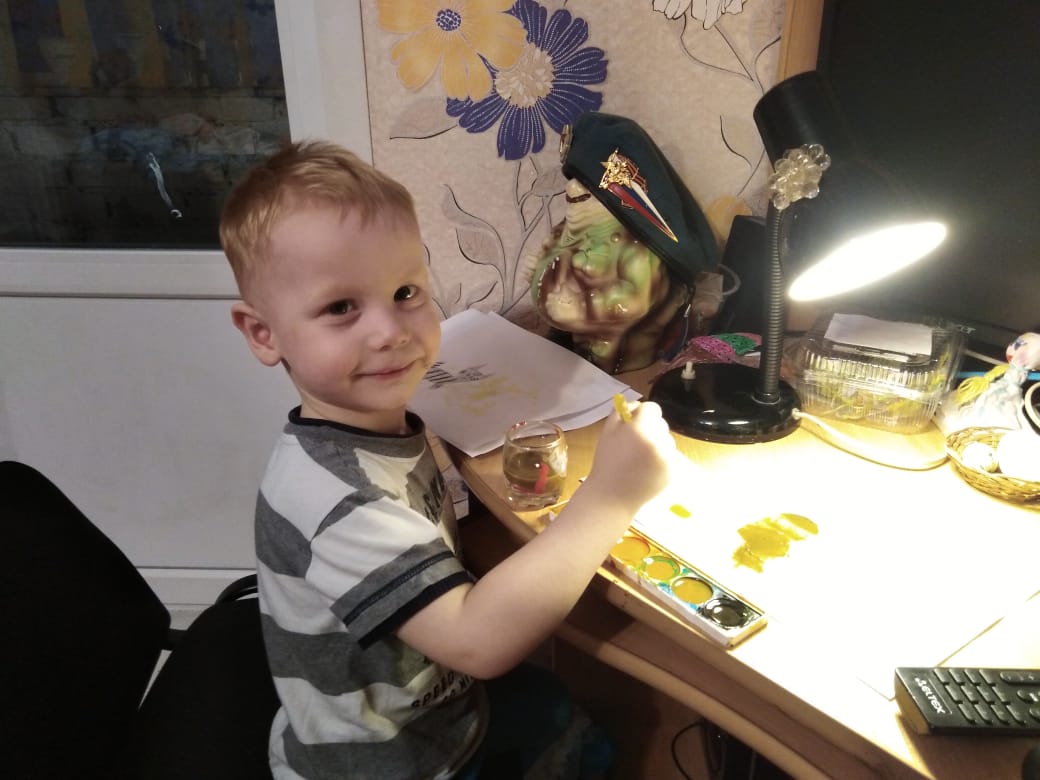 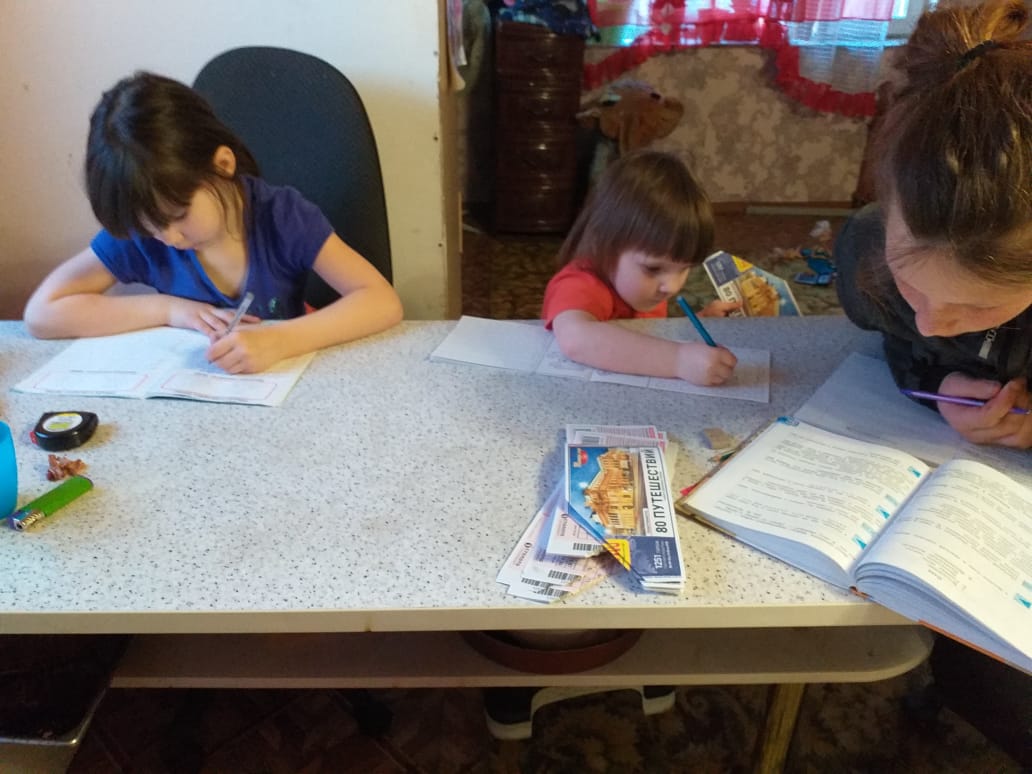 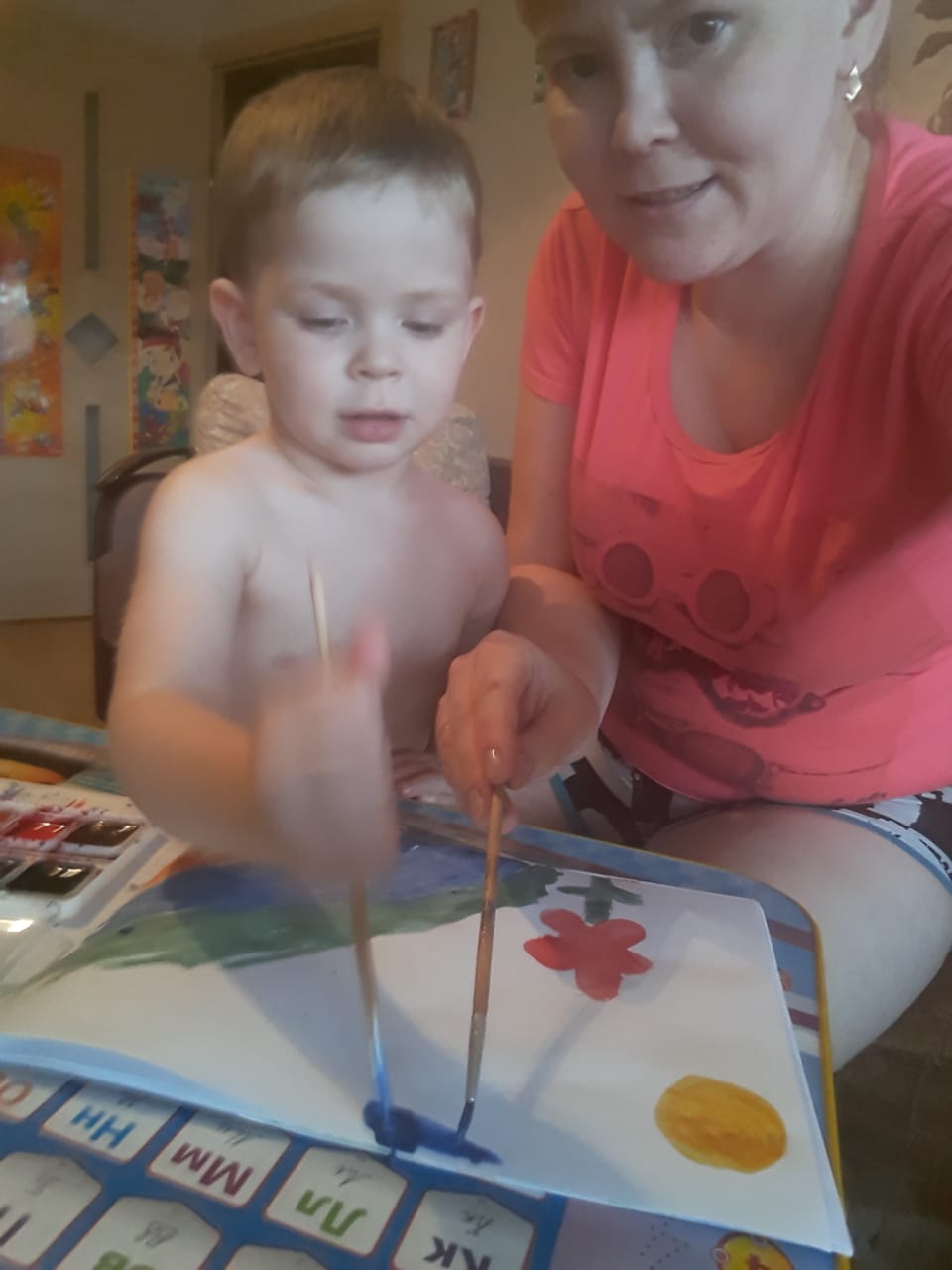 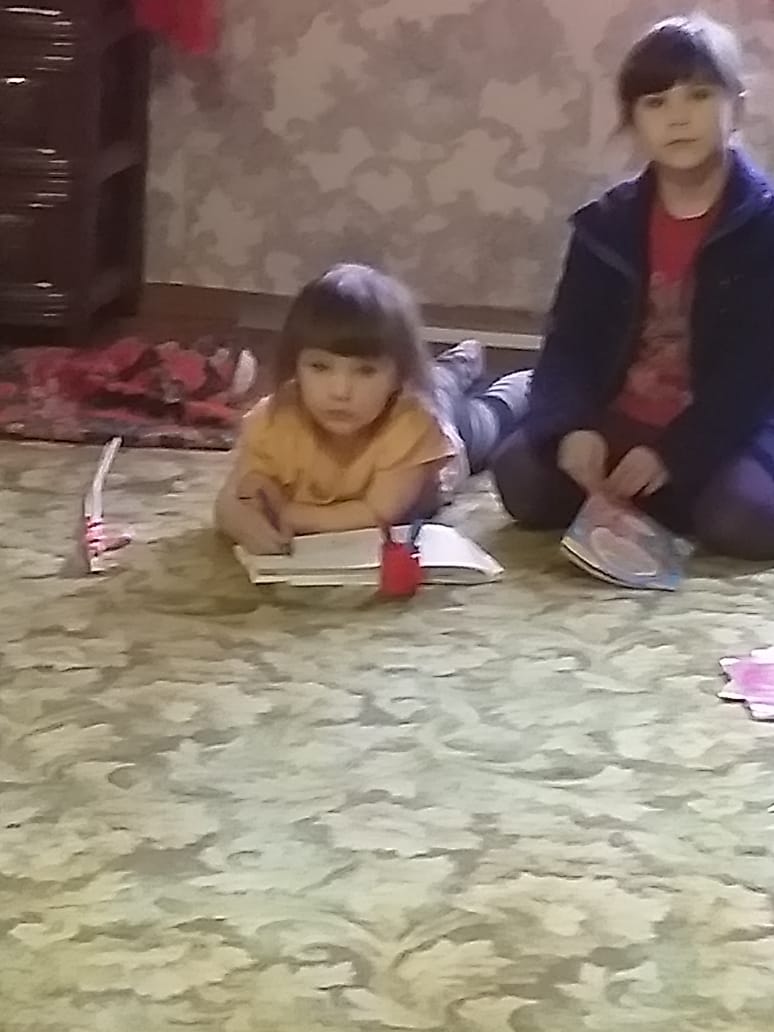 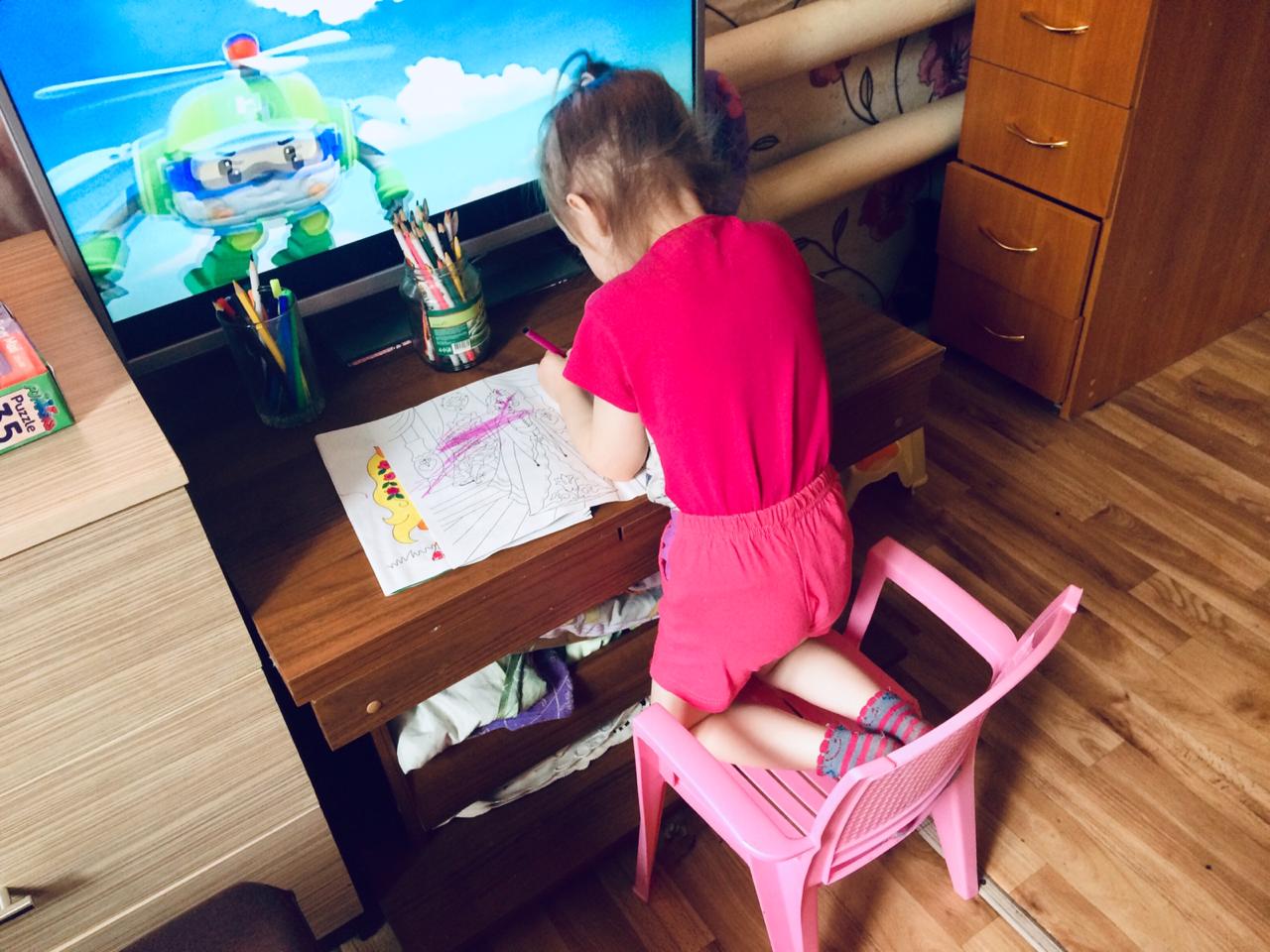 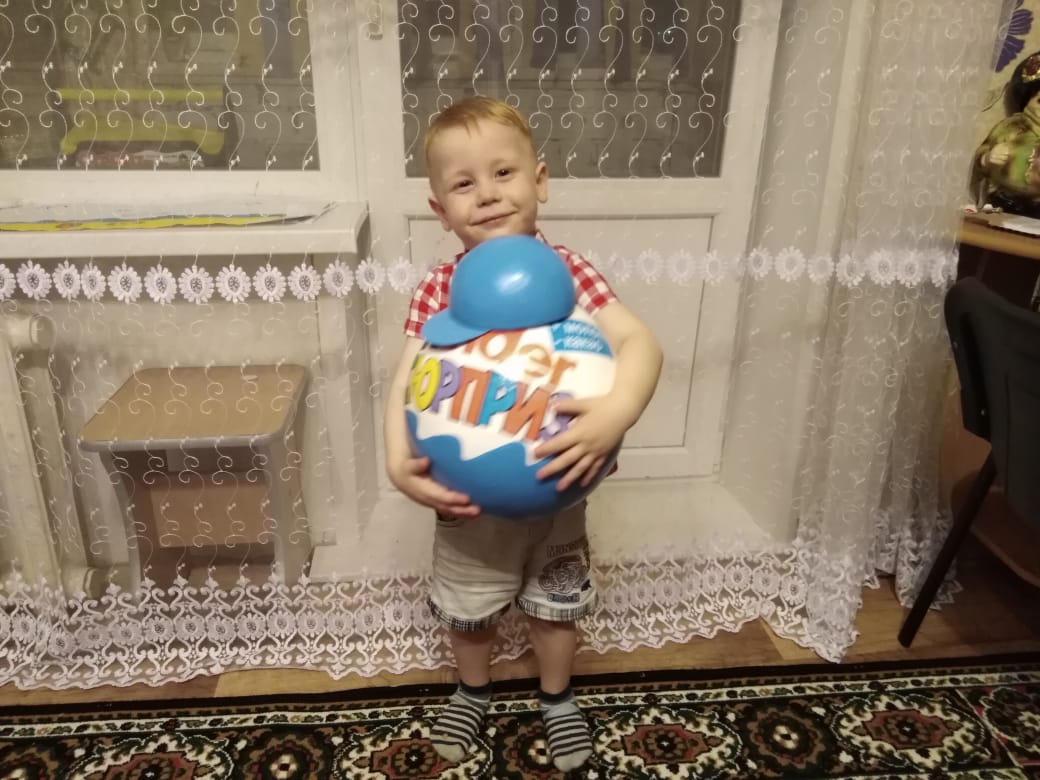 Экспериментируем
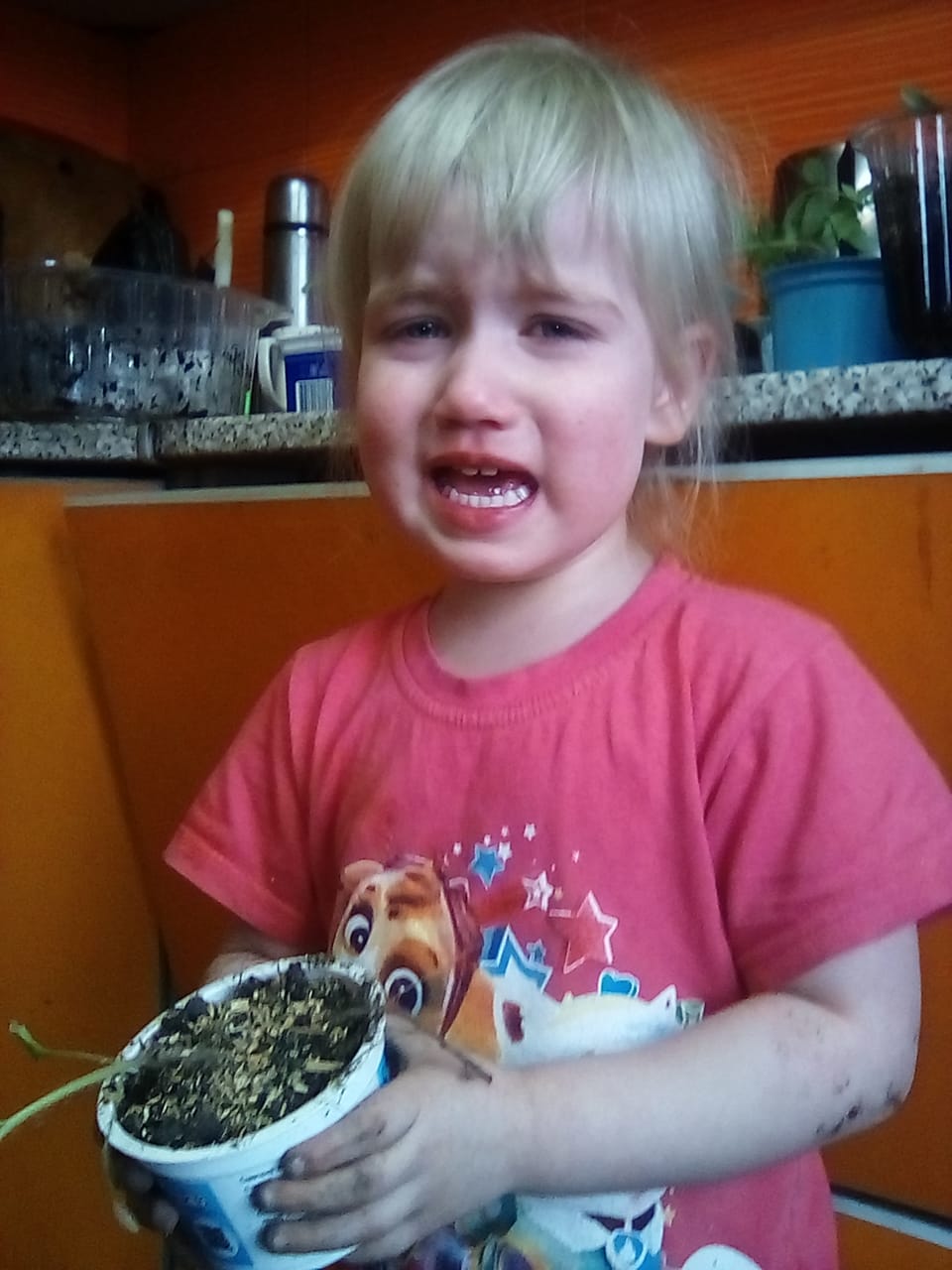 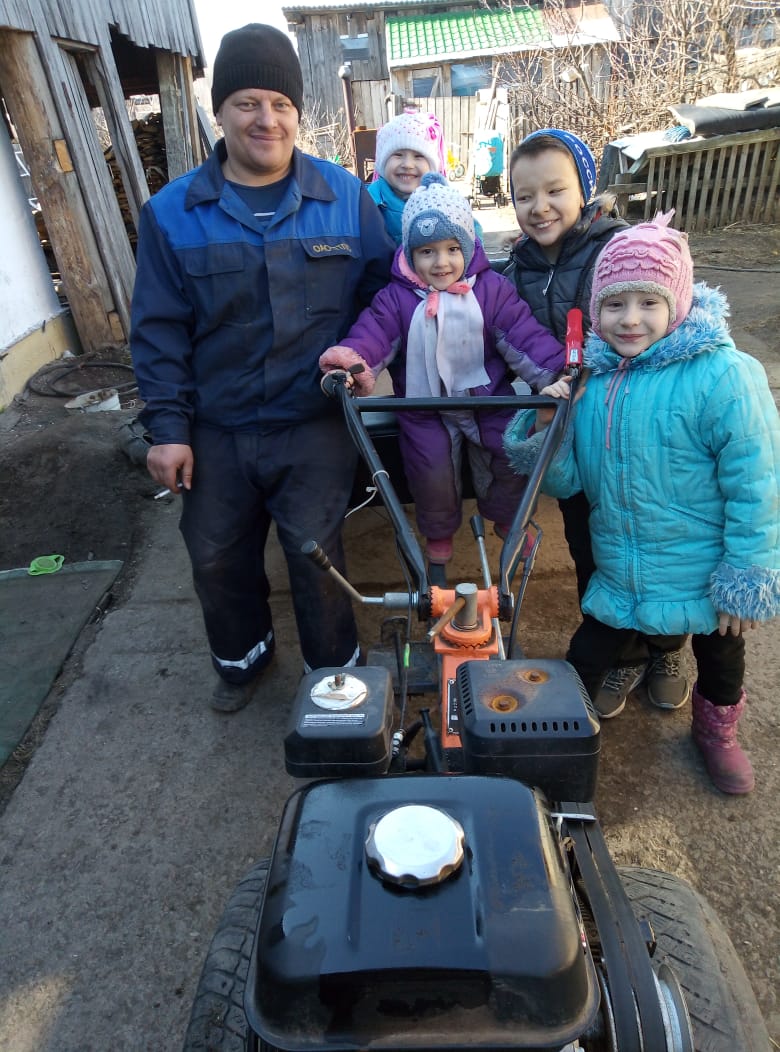 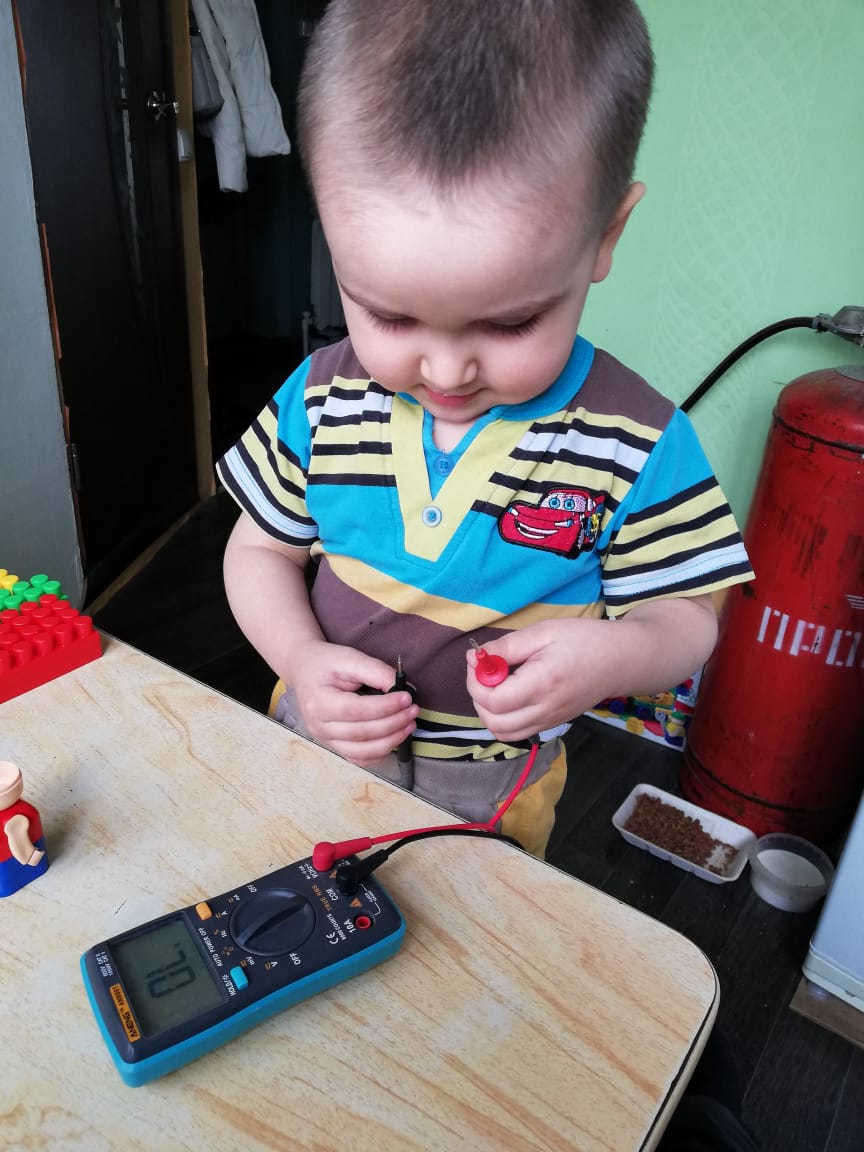 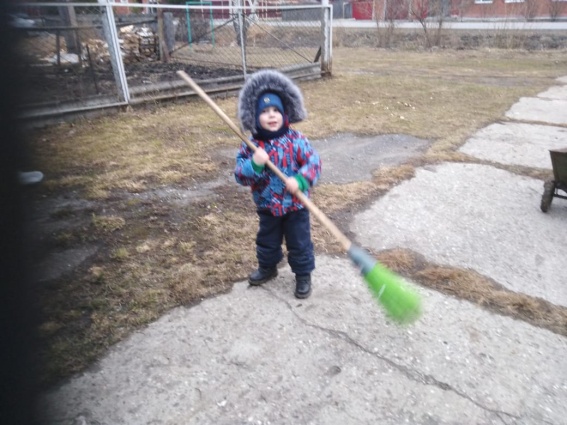 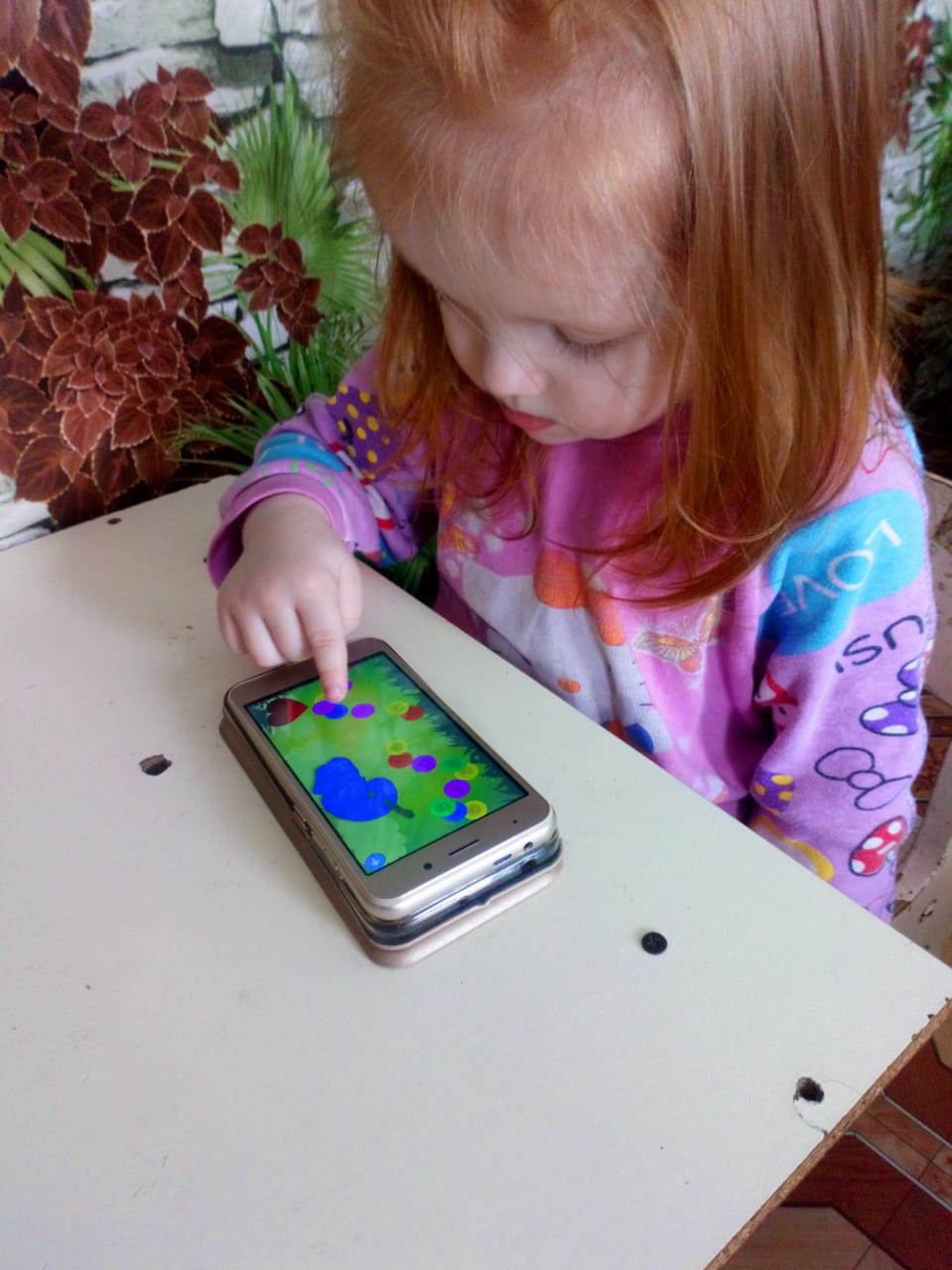 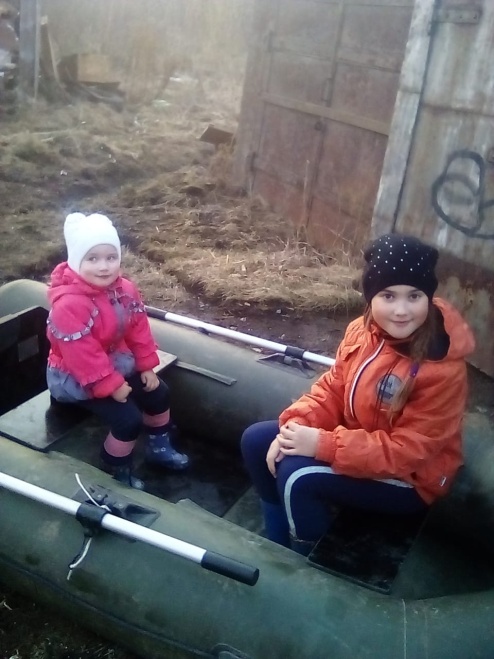 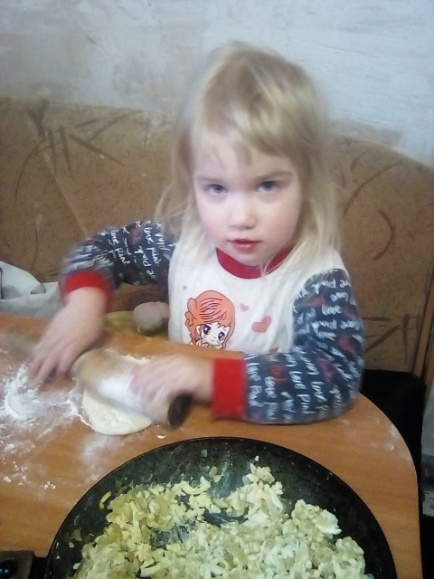 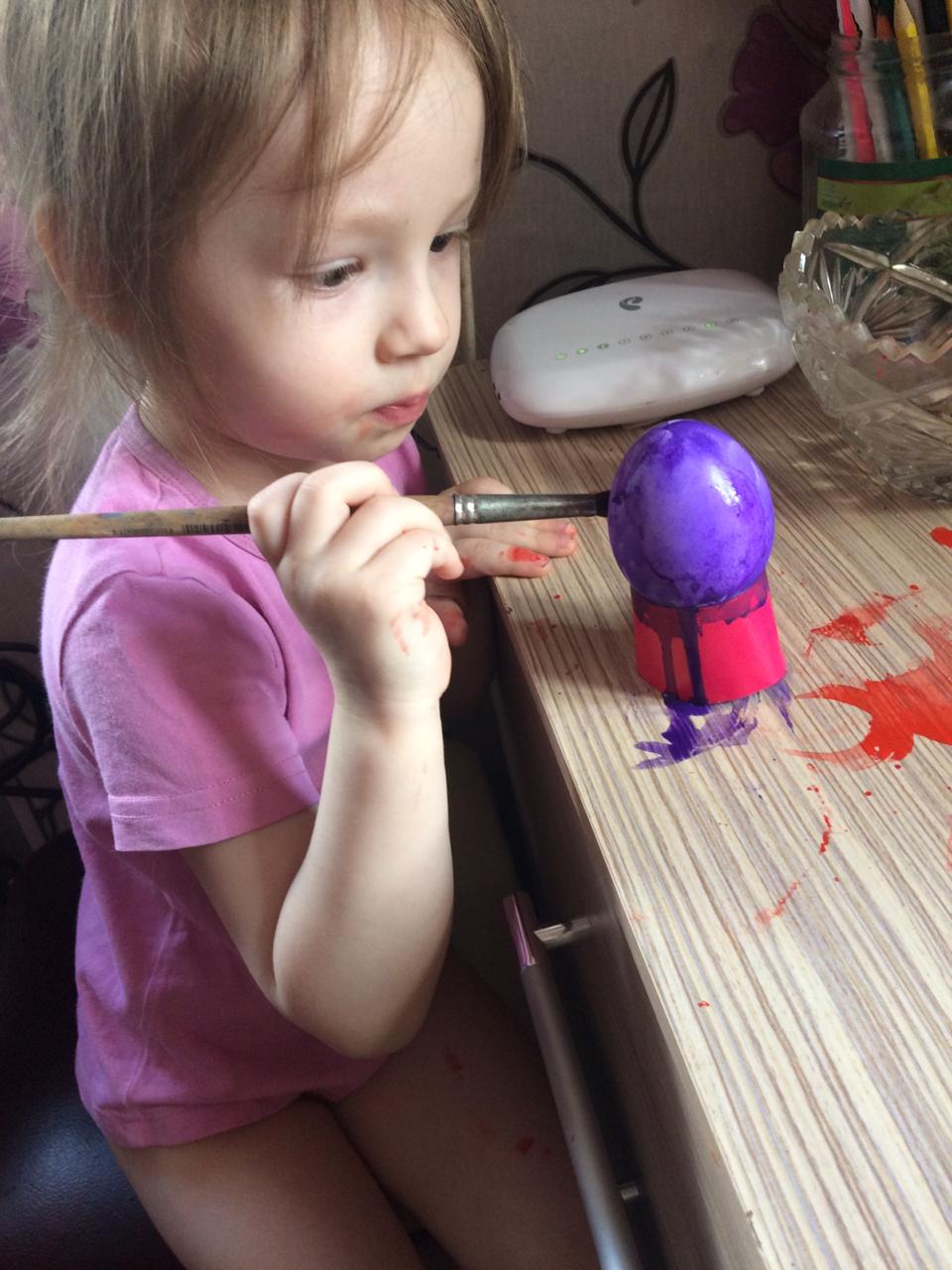 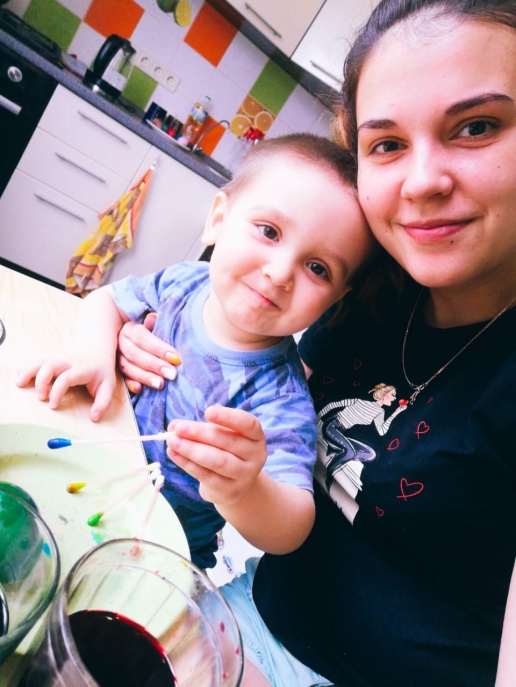 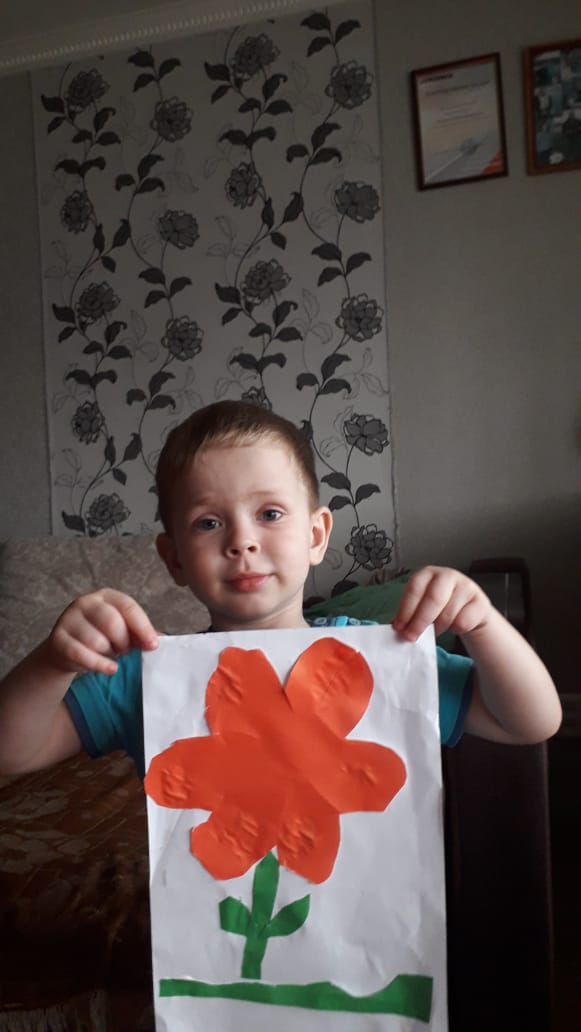 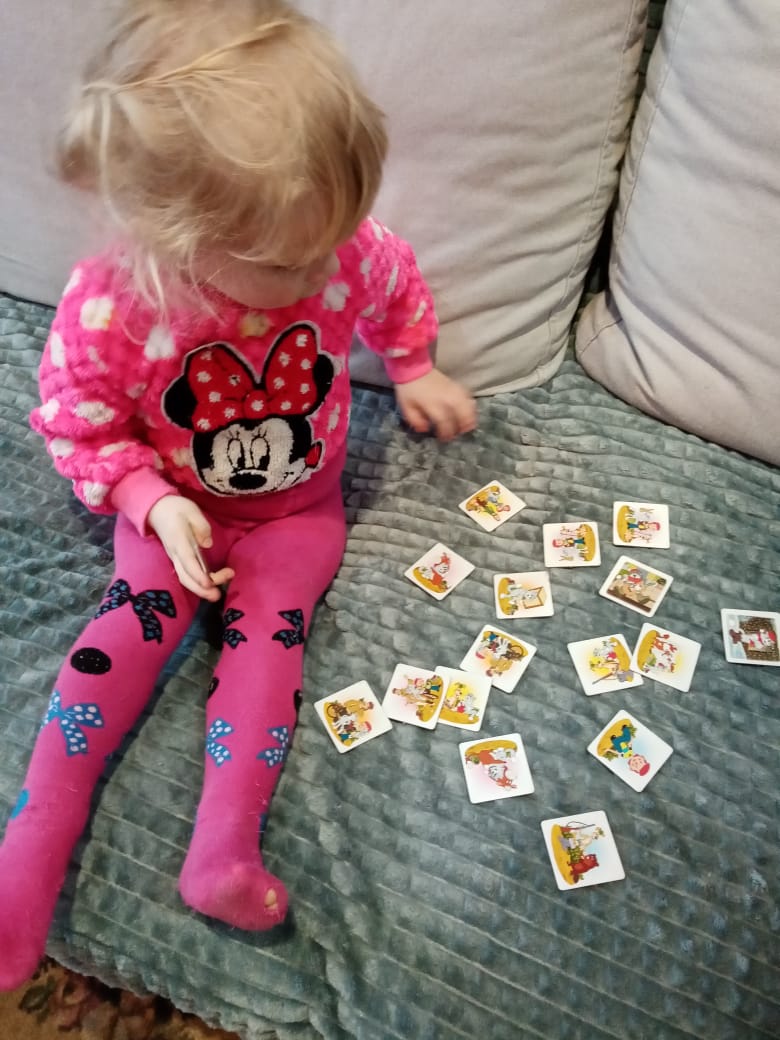 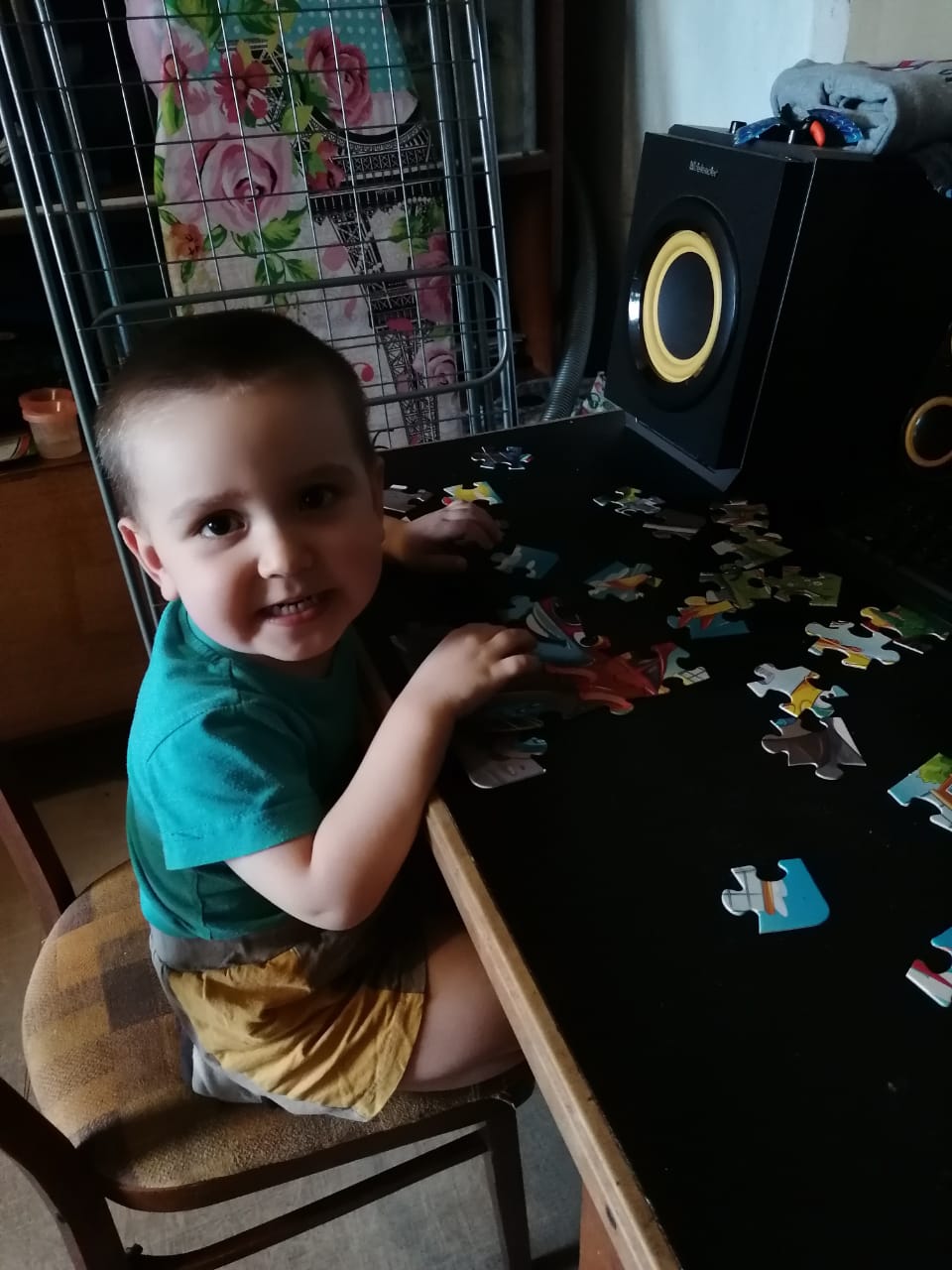 Складываем пазлы
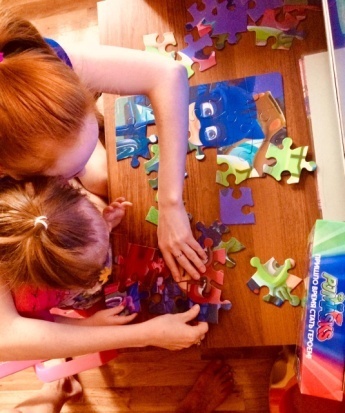 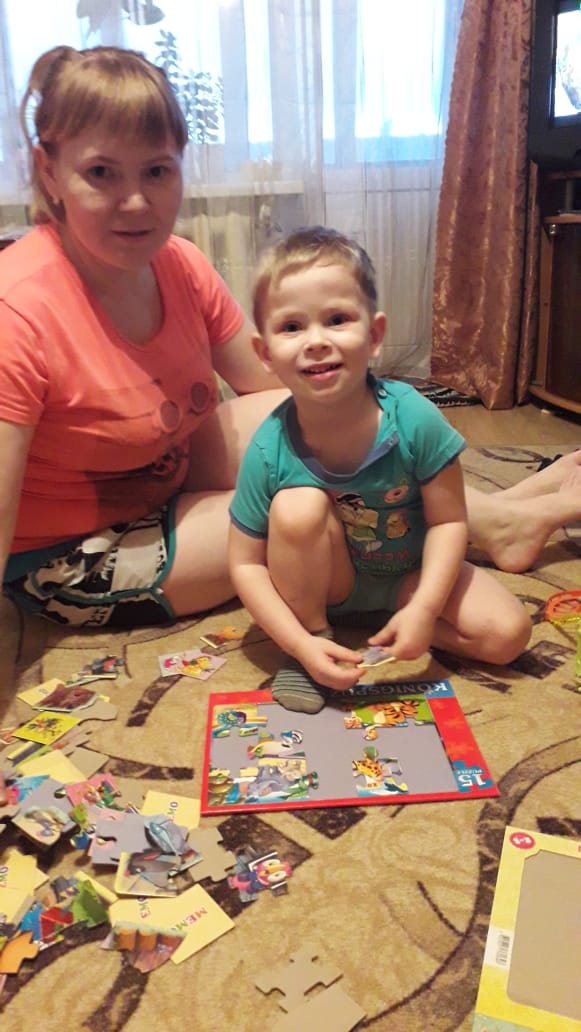 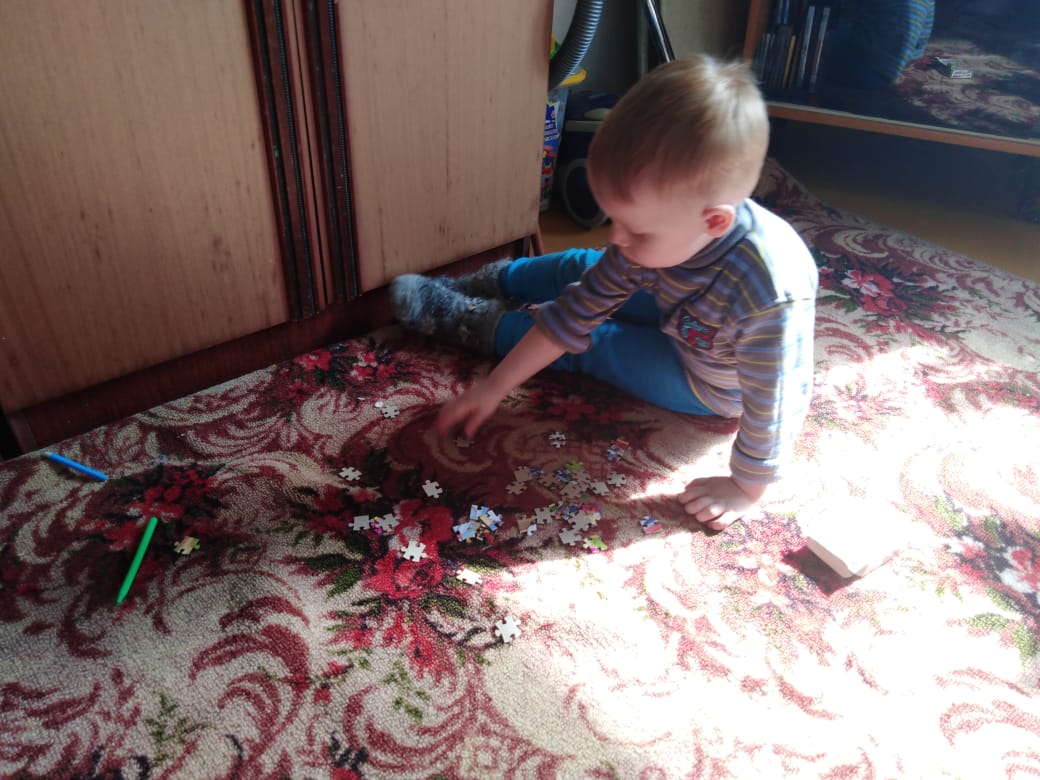 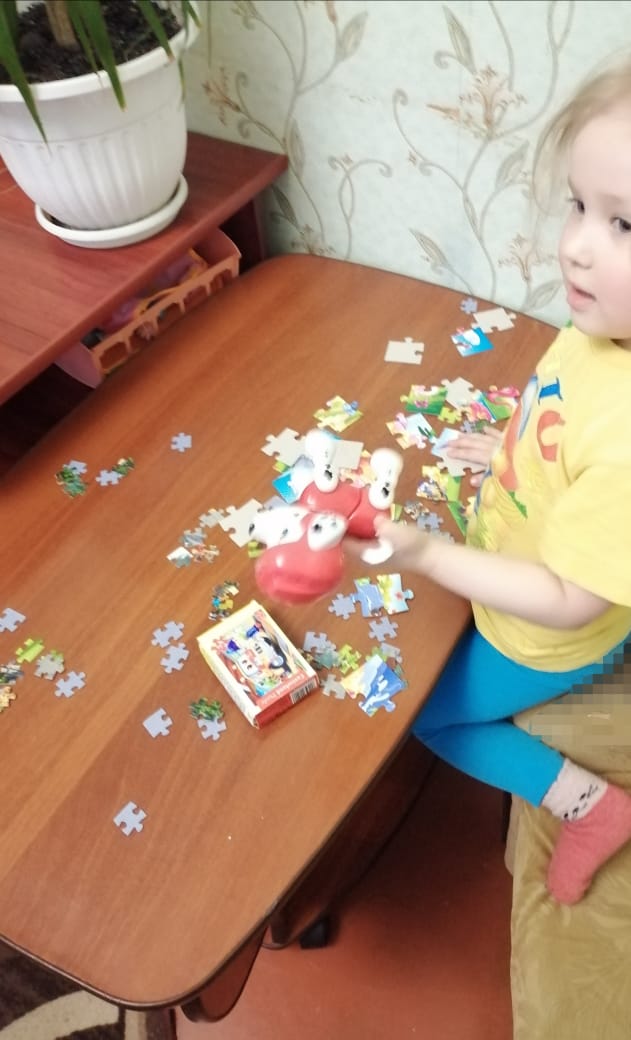 Играйте вместе с      детьми
Спасибо за внимание